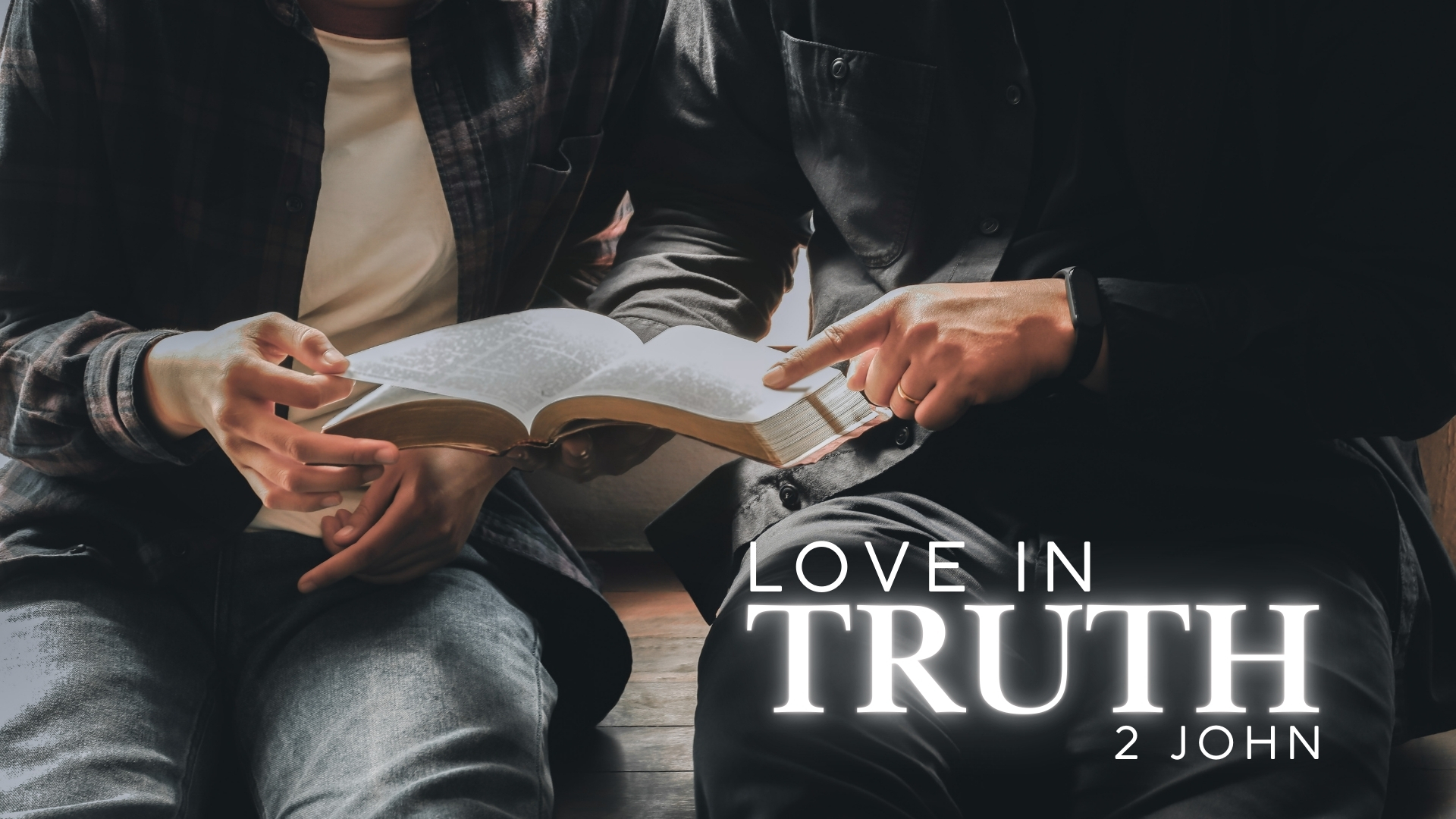 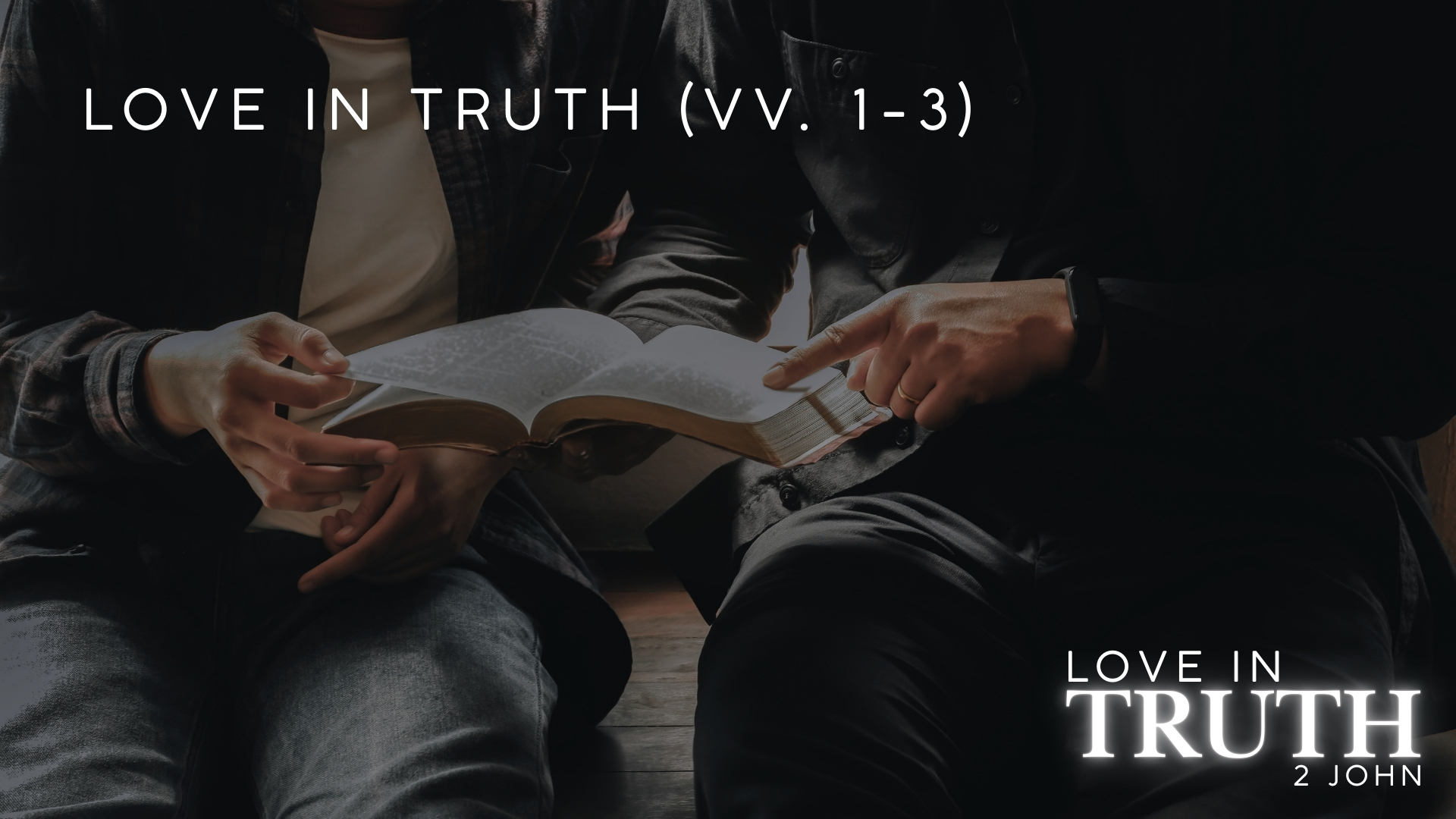 Love of Brethren is in Truth and because of the Truth (vv. 1-2)
Love has boundaries – cf. 1 John 2:5, 15; 3:17; Jude 20-21; John 15:9-10
There is exclusivity in the love for brethren based in truth – cf. Jude 12
(v. 1) – the love is in truth.
(v. 2) – “for the sake of the truth” (NASB)
(cf. 1 Peter 1:22; Philippians 2:1-2)
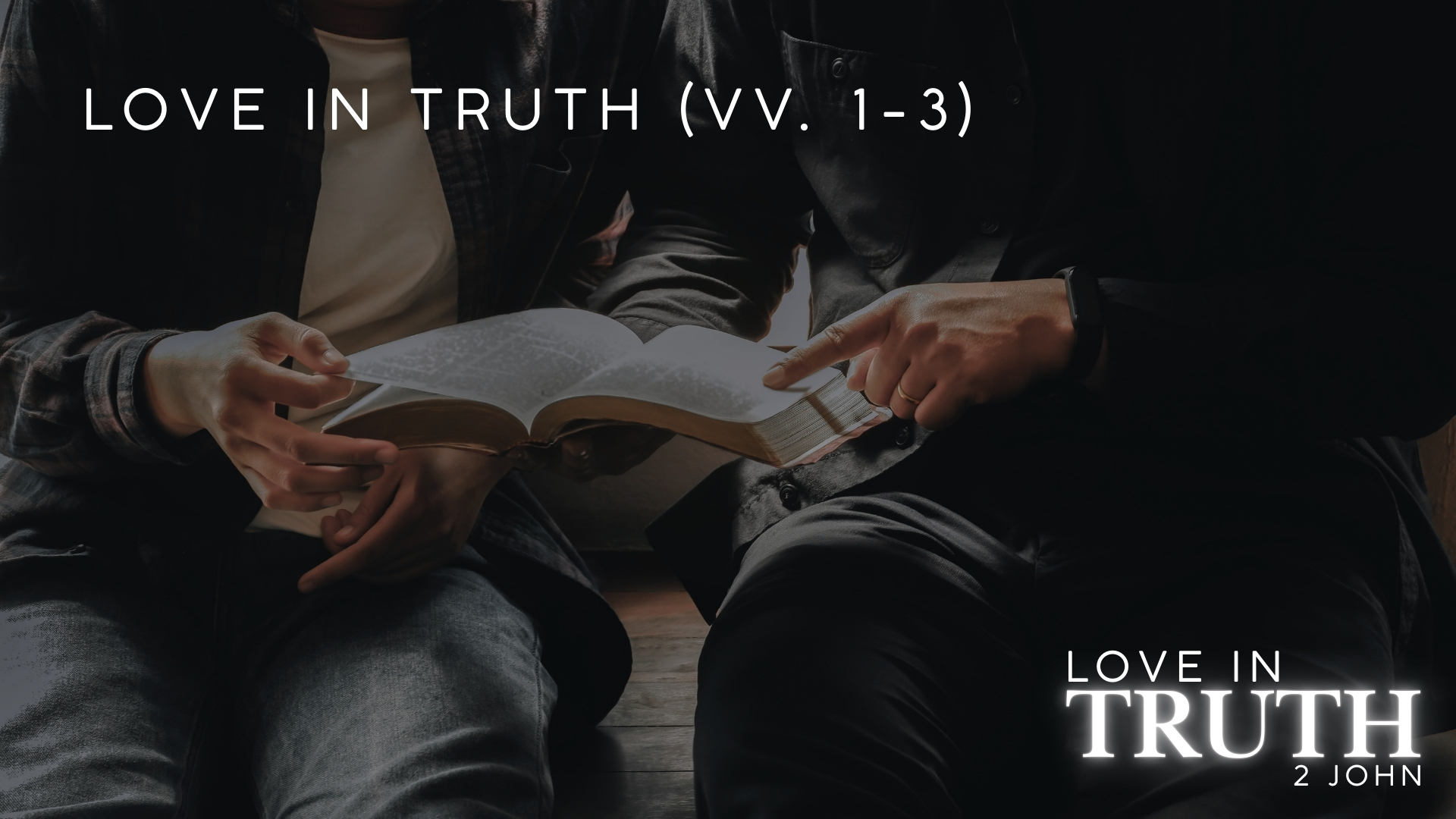 Love of Brethren is in Truth and because of the Truth (vv. 1-2)
Blessings from God are in Truth and Love (v. 3)
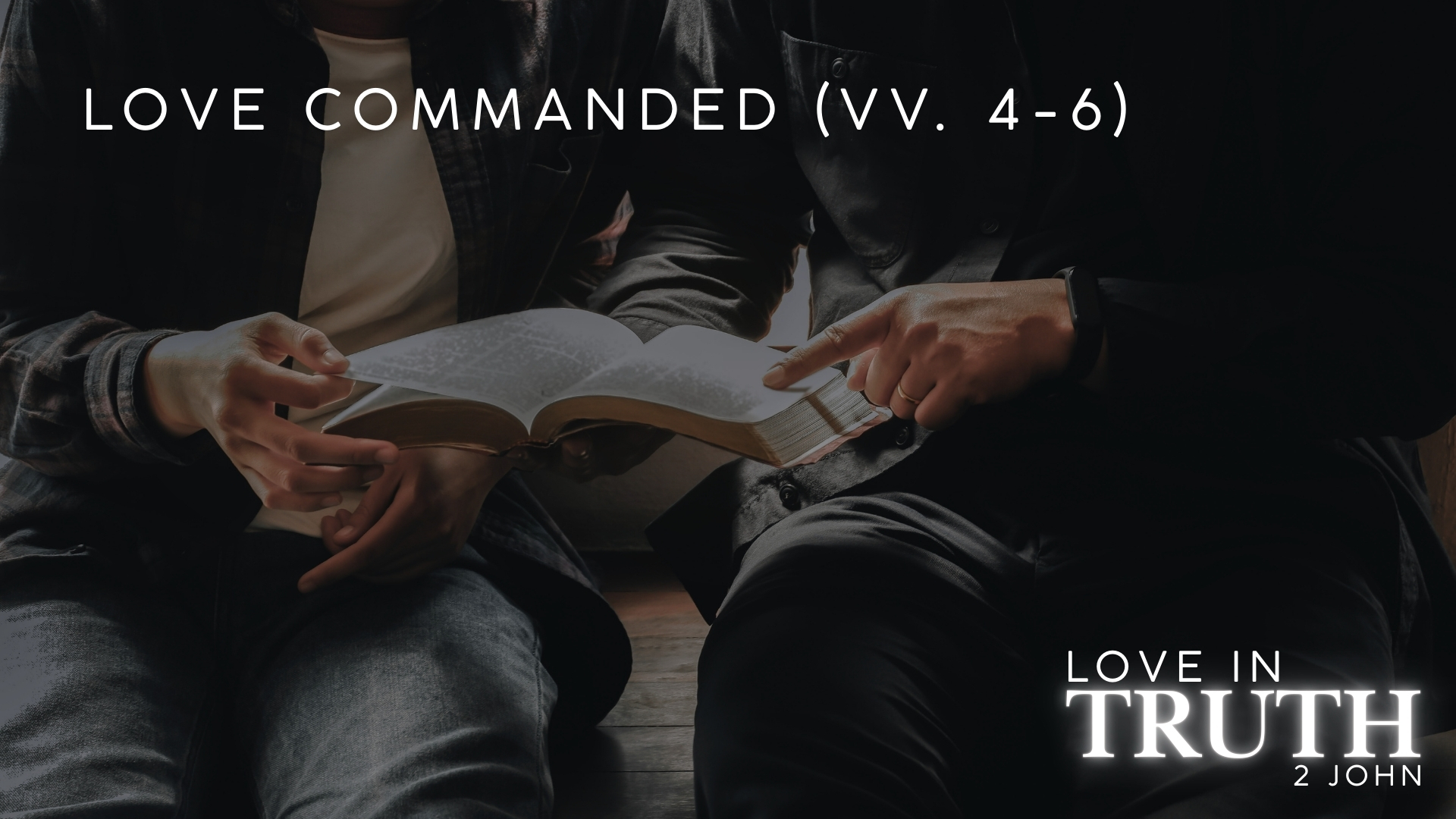 God’s Children are Commanded to Walk in Truth (v. 4)
John’s joy is due to their relation to truth (cf. 1 John 1:3-4).
God’s commandment – John 8:31-32; 1 John 1:7; 2:24-25
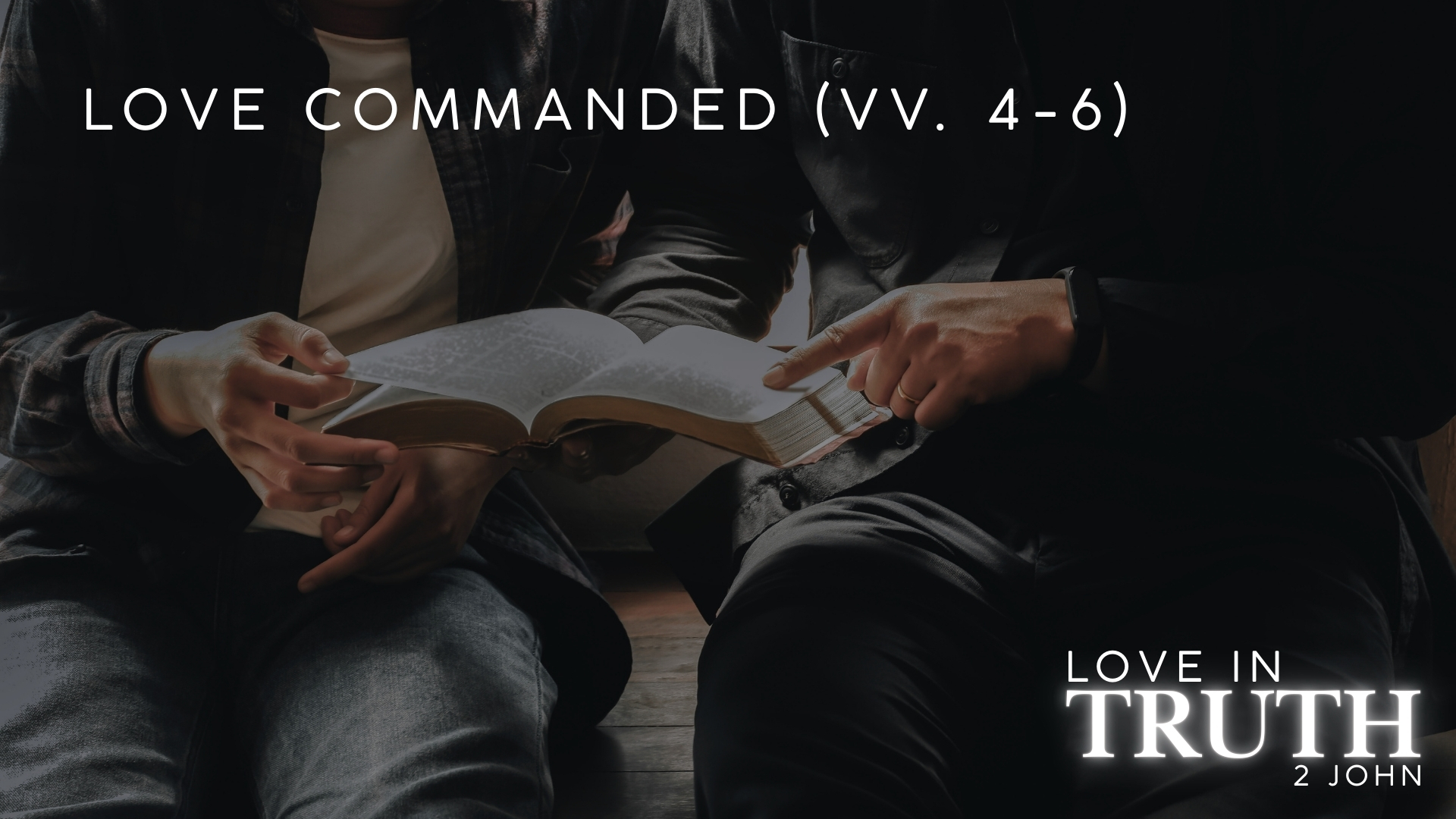 God’s Children are Commanded to Walk in Truth (v. 4)
God’s Children are Commanded to Love Each Other by Keeping God’s Commandments (vv. 5-6)
(v. 5) – Love of brethren is part of truth. (cf. 1 John 2:7-11; John 13:34-35)
(v. 6) – Based in God’s commands. 
(cf. 1 John 5:1-3)
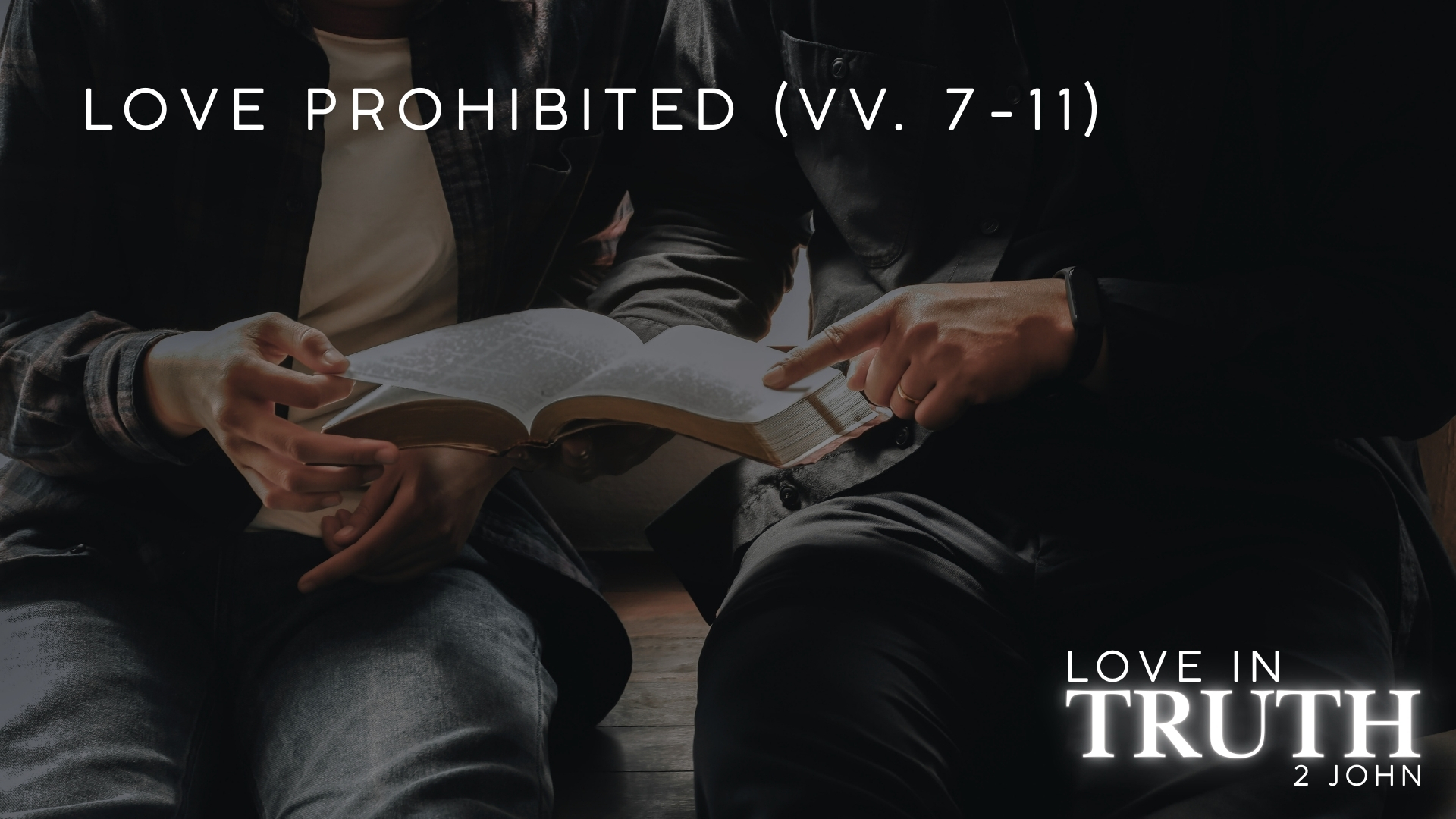 Deceivers Exist Who Reject the Truth and Threaten the Reward of God’s Children (vv. 7-8)
(v. 7) – false teachers (cf. 1 John 4:1-3; Romans 16:17)
“Watch yourselves, that you do not lose what we have accomplished, but that you may receive a full reward.” (v. 8, NASB) (cf. 1 John 4:6; Hebrews 2:1-3)
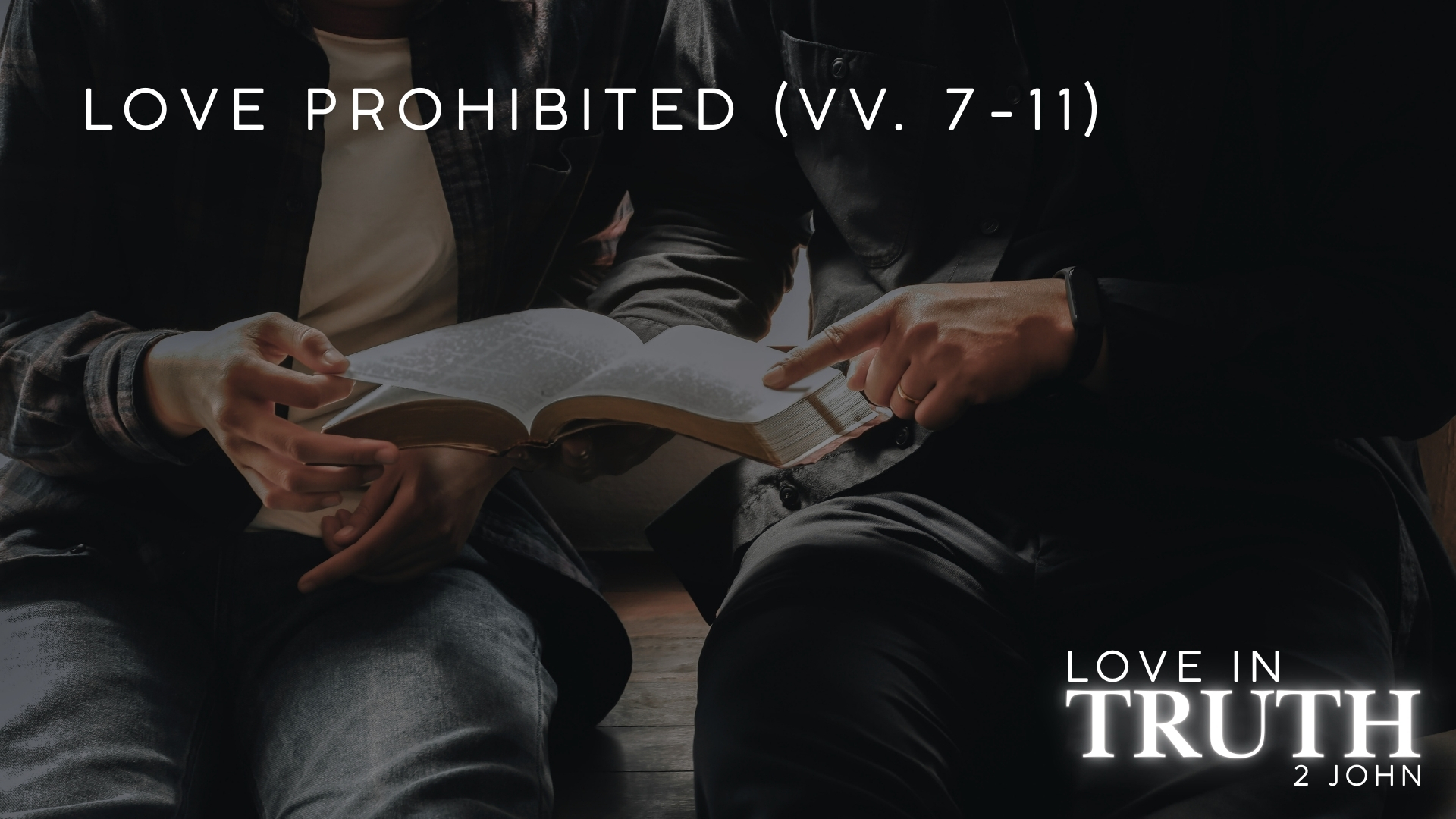 Showing Love to Deceivers as if They Were Brethren Makes Alliance with Their Evil (vv. 9-11)
(v. 9) – the test of fellowship (cf. John 7:16-18; 8:32; 14:6; 18:37)
(vv. 10-11) – love as stated before is prohibited from being shown to those in error. (cf. 2 Corinthians 6:14-18; Romans 16:16-17; 2 Corinthians 2:8; Ephesians 5:11)
Love and Joy Anticipated (vv. 12-13)
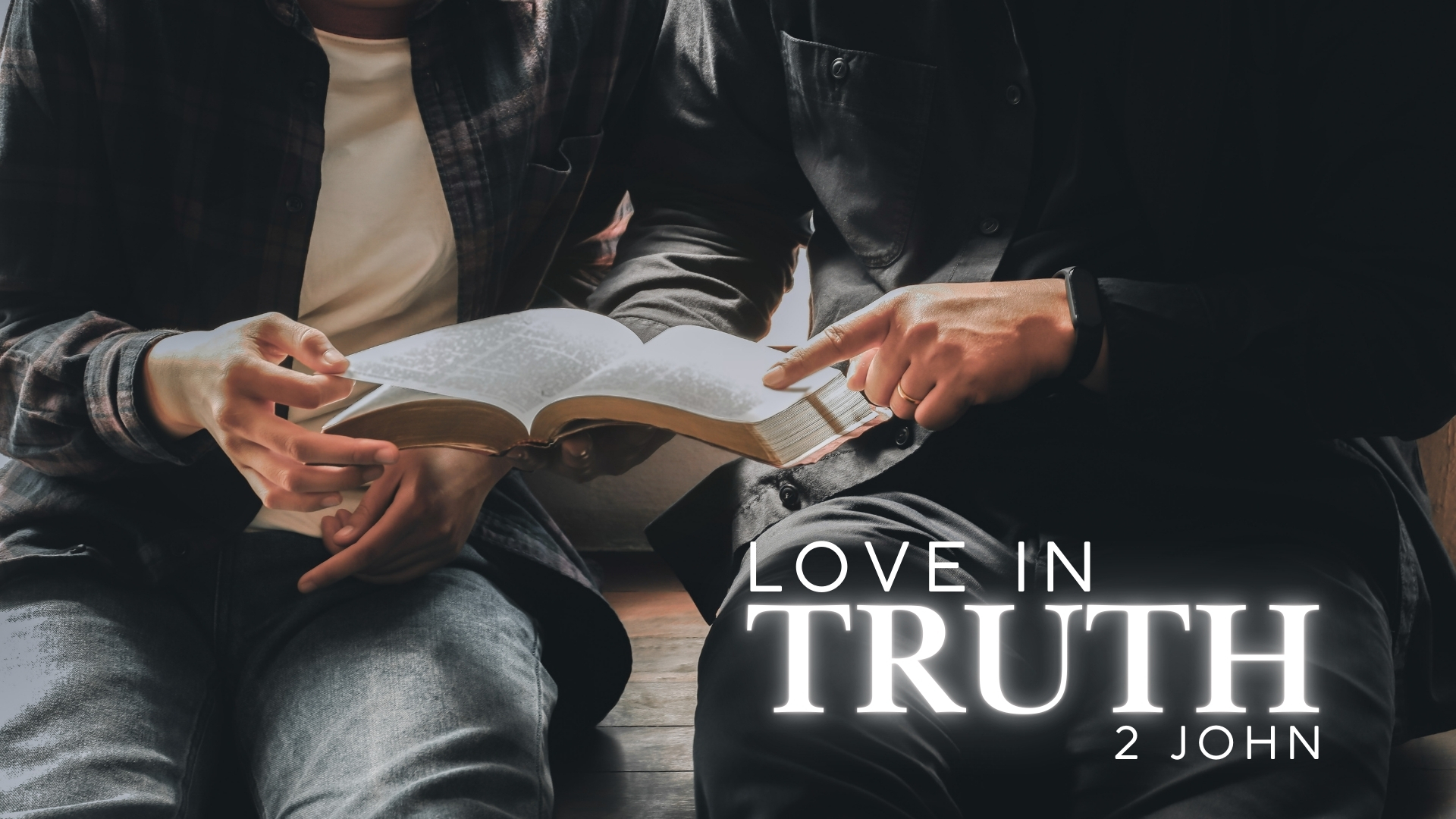